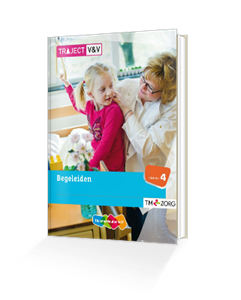 Baby en peuter
Hoofdstuk  7
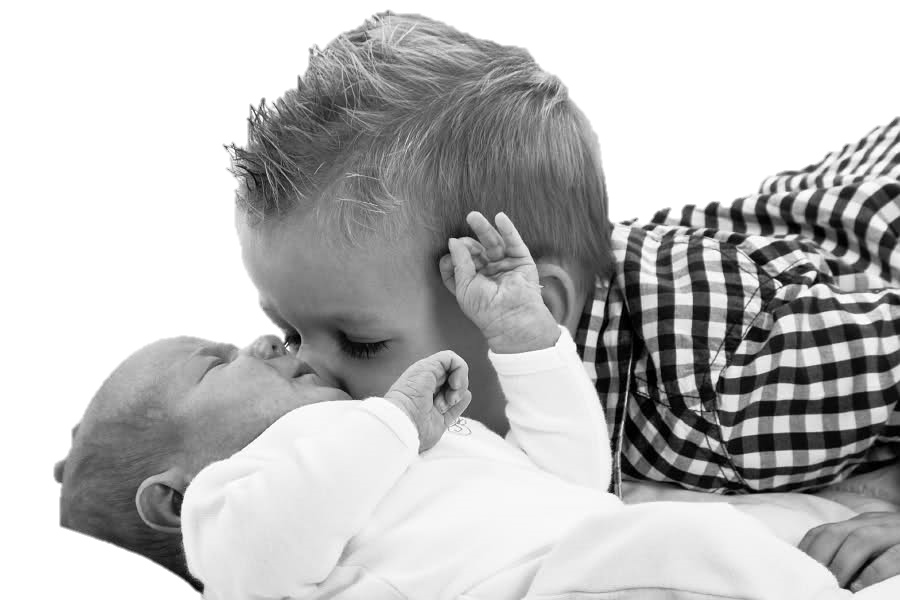 VP15
Begeleidingskunde

Carin Hogenbirk
November 2015
Voor de geboorte (pre nataal)
Normale zwangerschap duurt 37-42 weken
Foetus van 24 weken kan horen, zien en proeven
Ongeboren kind is een sociaal wezentje
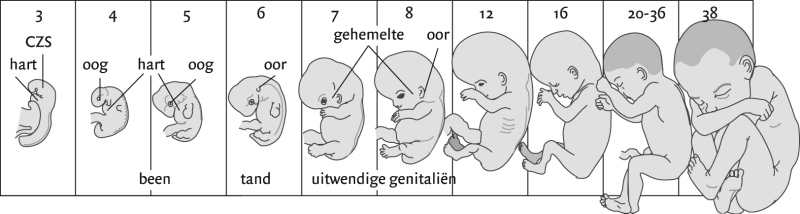 Lichamelijke ontwikkeling
Bij geboorte gemiddeld 50 cm 
Bij geboorte gemiddeld 3,5 kilo

4 jarig kind gemiddeld 1 meter
4 jarig kind gemiddeld 18 kilo
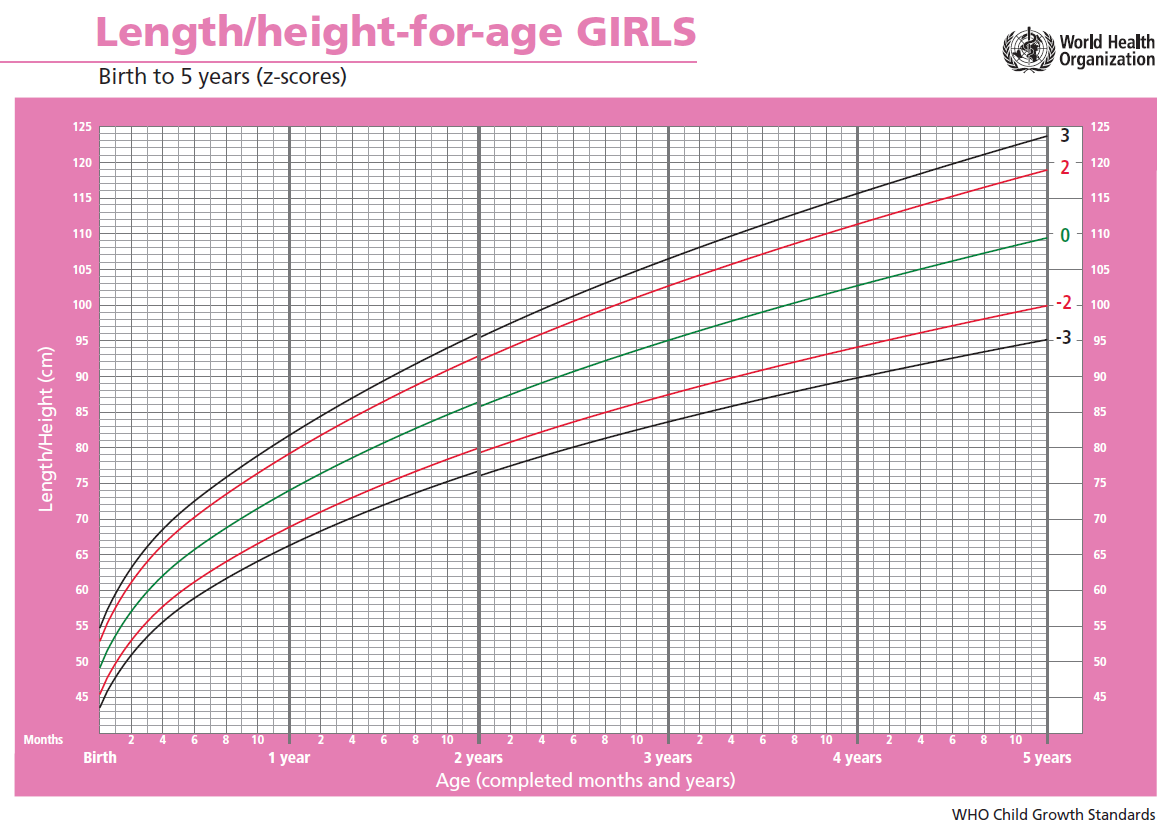 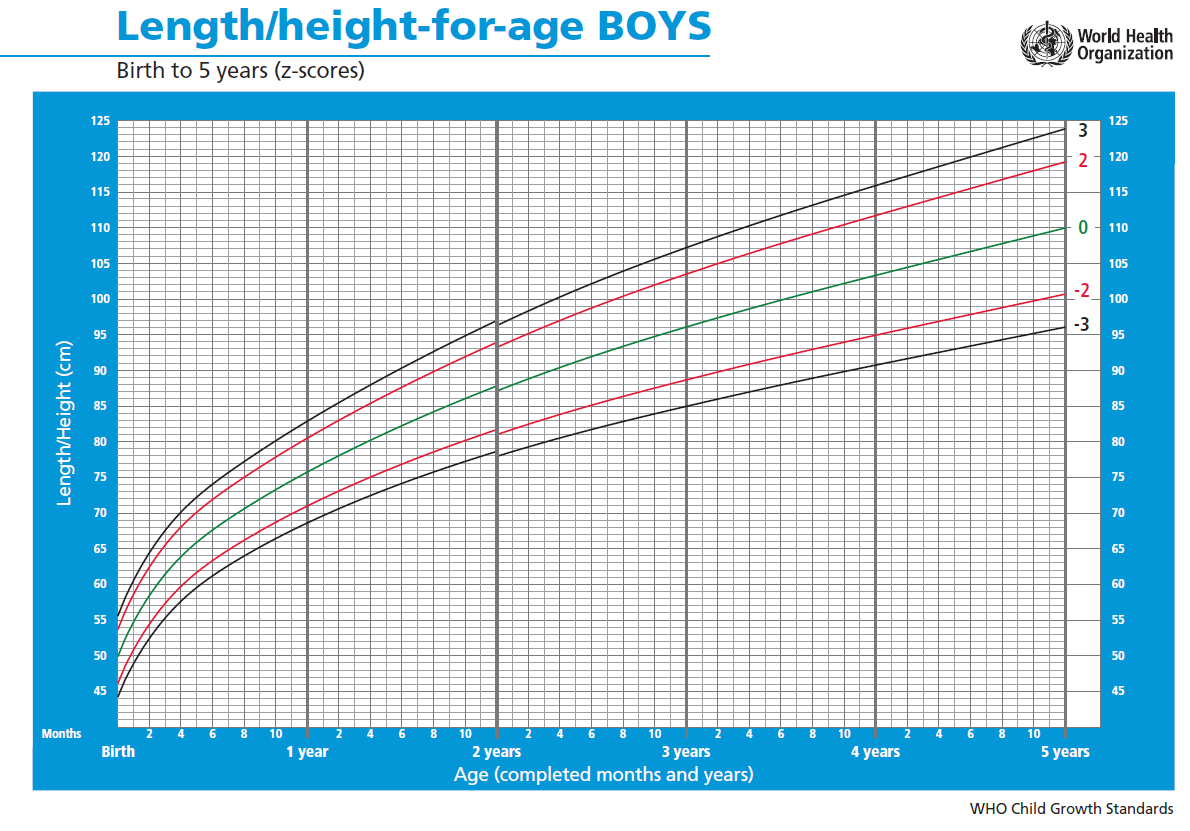 reflexen
Bij geboorte grote afhankelijkheid en hulpeloosheid
Reflexen	
Zuigreflex
Grijpreflex
Verdwijnen na enkele maanden
Spieren beheersen
Nekje
Lijfje
armpjes
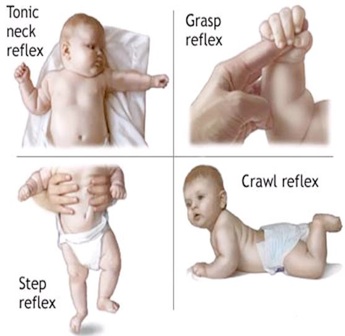 Grove motoriek
Kruipen
Zitten
Lopen
Klimmen
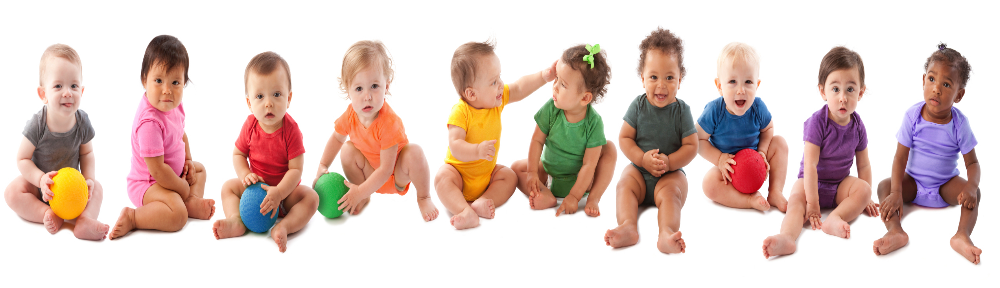 Fijne motoriek
Plakken
Tekenen
Knippen
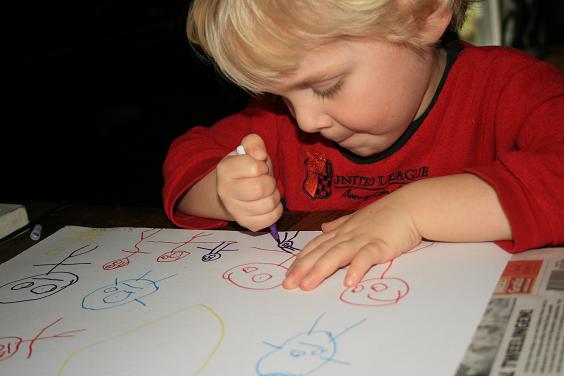 spierbeheersing
Omrollen
± 5 maanden
Los zitten
± 7 maanden
Lopen
± 15 maanden
Ontdekkingsdrang
Stimulering/imitatie
Eigen tempo
Ontwikkelachterstand
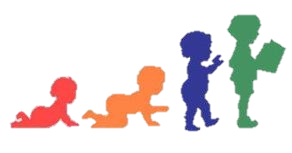 Oog-hand coördinatie
Afstemmen oog en hand (3 maanden)
Pakken met hele hand
Ervaren van vorm
Zien, voelt en hoort 
Beer; zacht blokje; hard
Pincetgreep (eind eerste levensjaar)
Pakken tussen duim en wijsvinger
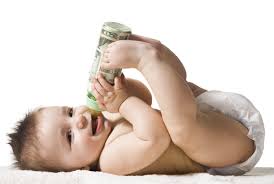 Zintuigelijke ontwikkeling
Bij geboorte ziet de baby vaag en onscherp
Na 2 maanden meer gericht kijken
Volgbewegingen
Gehoor al voor geboorte ontwikkeld
Kan geen betekenis geven aan geluid
Stem van zijn moeder
Geur
Tastzin
Hele huid
Knuffelen, aanraken
Mond
Kennismaken met de wereld
Zuigbehoefte
Cognitieve ontwikkeling
Exploratiedrang
Ontdekken van de wereld
Woordenschat
Concreet denken
Richt zich op wat aanwezig en tastbaar is
Magisch denken
Geen verschil tussen werkelijkheid en fantasie
Alles is mogelijk
Animistisch denken
Aan levenloze dingen menselijke eigenschappen toekennen
Geen inzicht oorzaak en gevolg 
(beker is stout omdat het omvalt)
Aanleren vaardigheden
Rijpingsproces
Ervaringsleren
Door dingen zelf te doen
Herhalingsleren
eindeloos oefenen
Imiterend leren
Nadoen
Stimuleren door prijzen
persoonlijkheid
Eenkennigheidsperiode (7 maanden)
Scheidingsangst
Temperament
Eigen aard
Ontbreken ik- gevoel
Behoefte bevrediging
Vertrouwen
Liefde
Veilige hechting
Totaal ervaren; lichaamstaal
Egocentrisme
Eigen gezichtspunt
Koppigheid
Eigen wil
Ontwikkeling van de baby
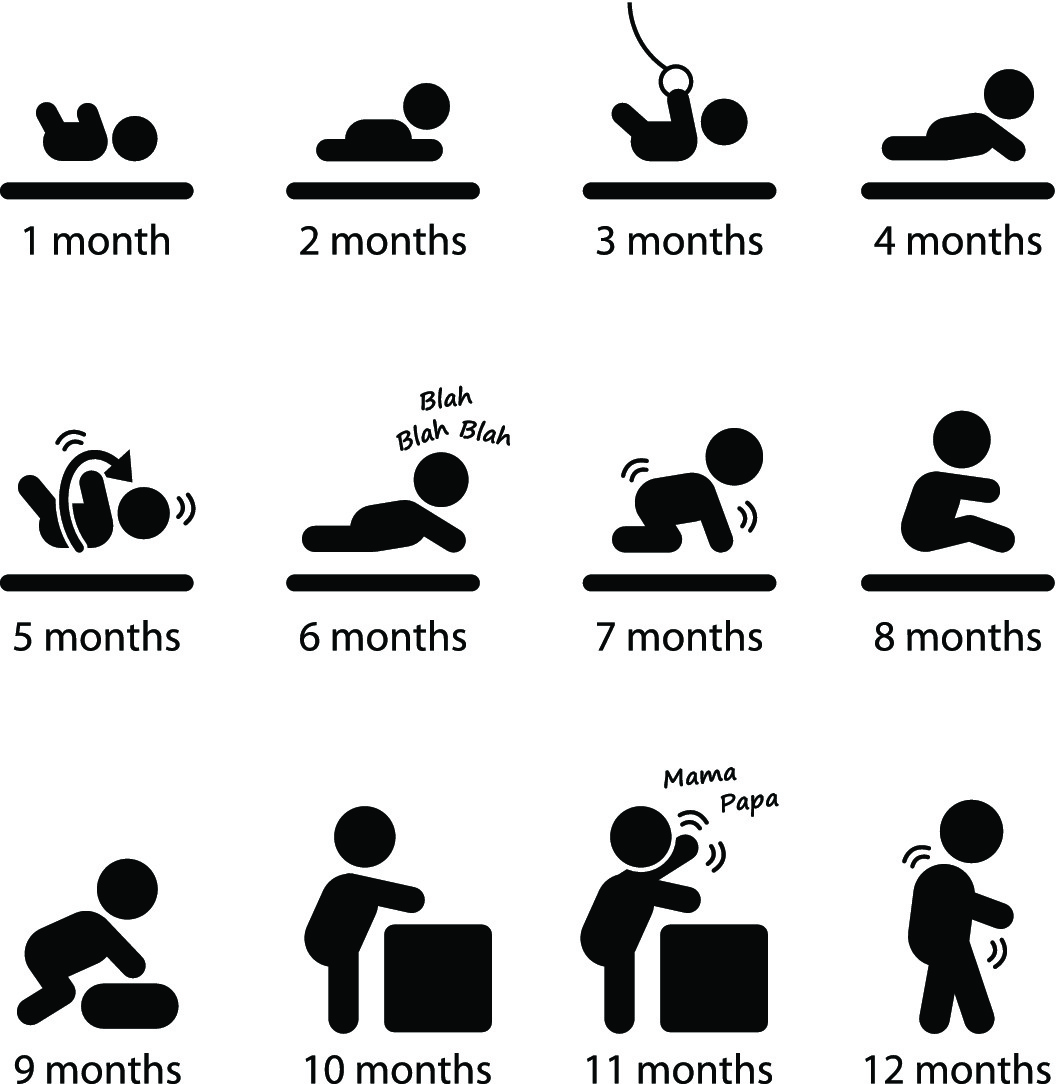 Motorische mijlpalen tot 2 jaar
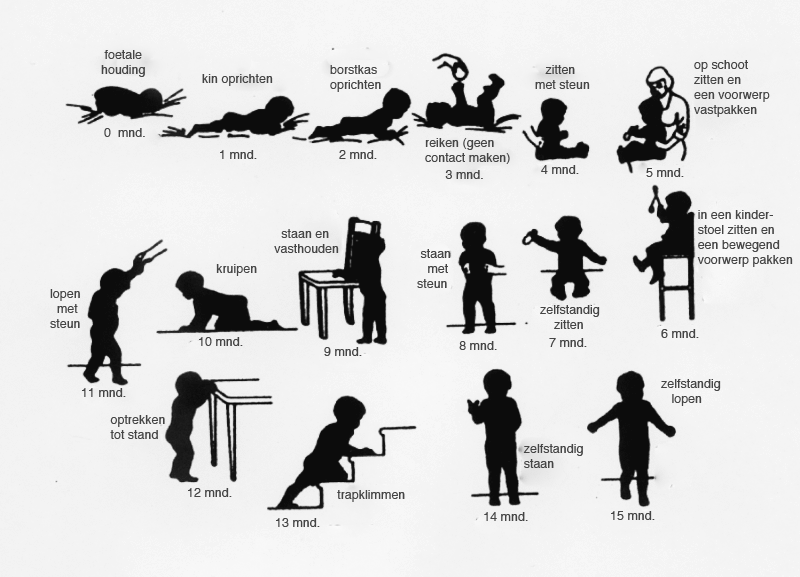 opdrachten
Pagina 72 - 73
6 Over ontwikkelingspsychologie
1 t/m 4

7 Baby en Peuter
1 t/m 10
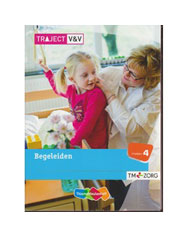